Haddam Garden ClubAnnual Meeting and LuncheonMorina’s Italian Restaurant, Haddam, CTNovember 8, 2023
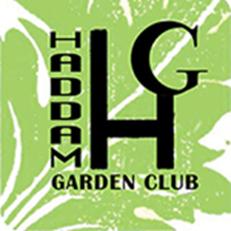 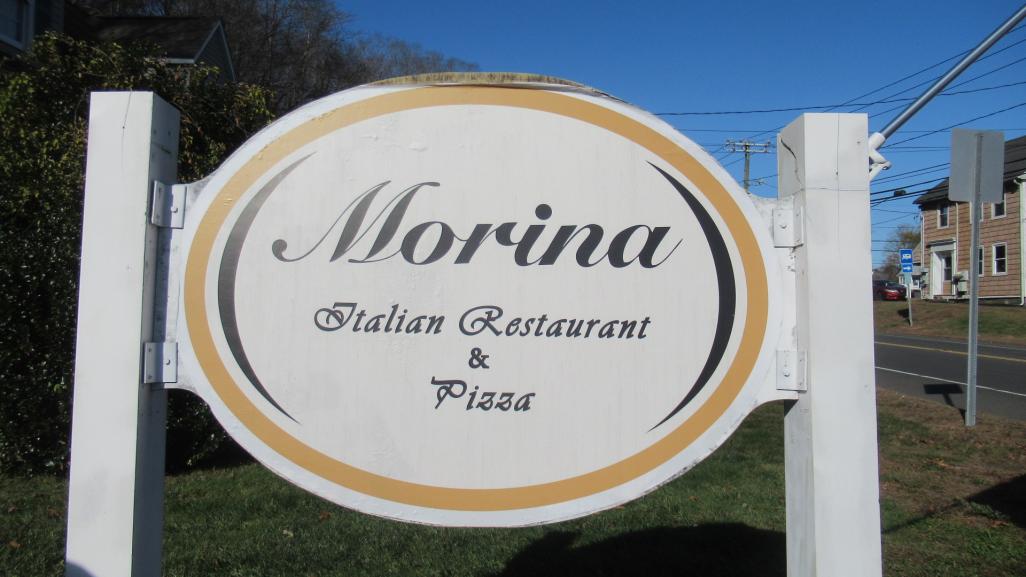 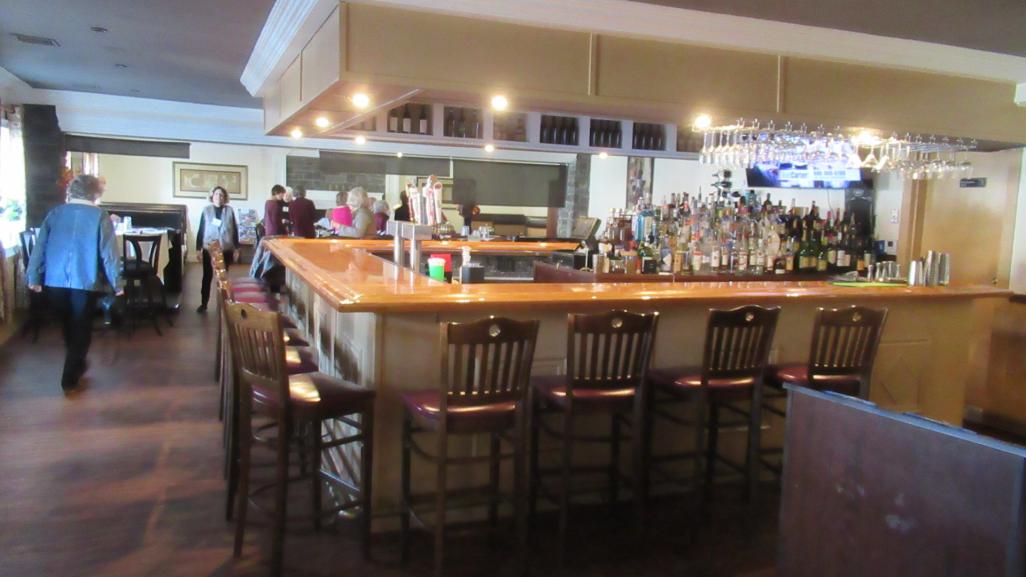 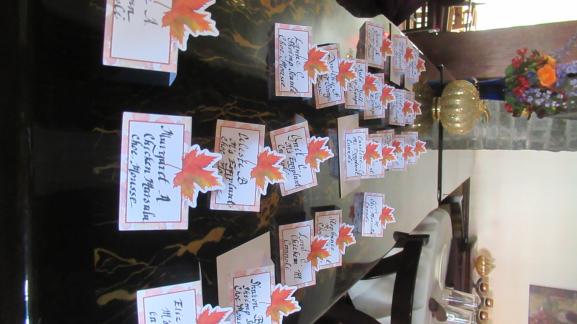 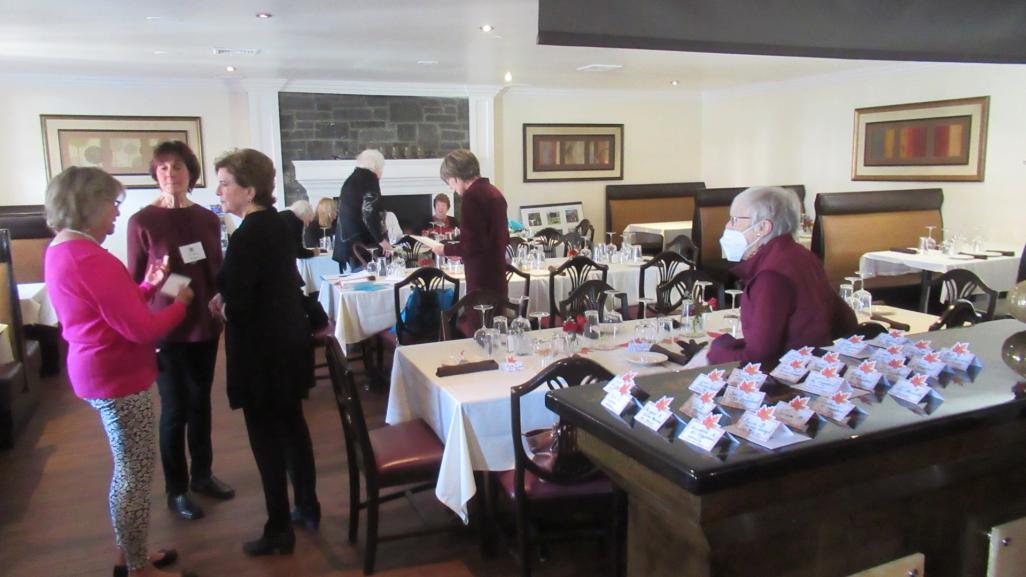 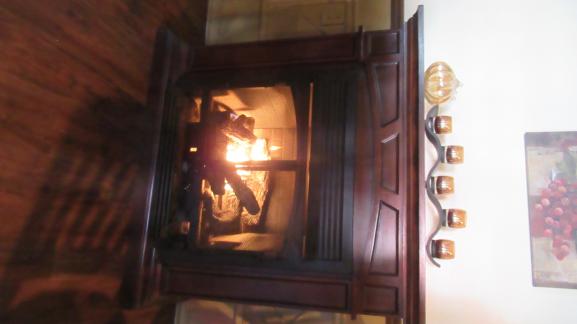 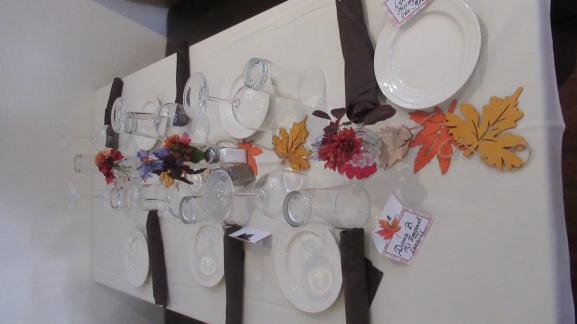 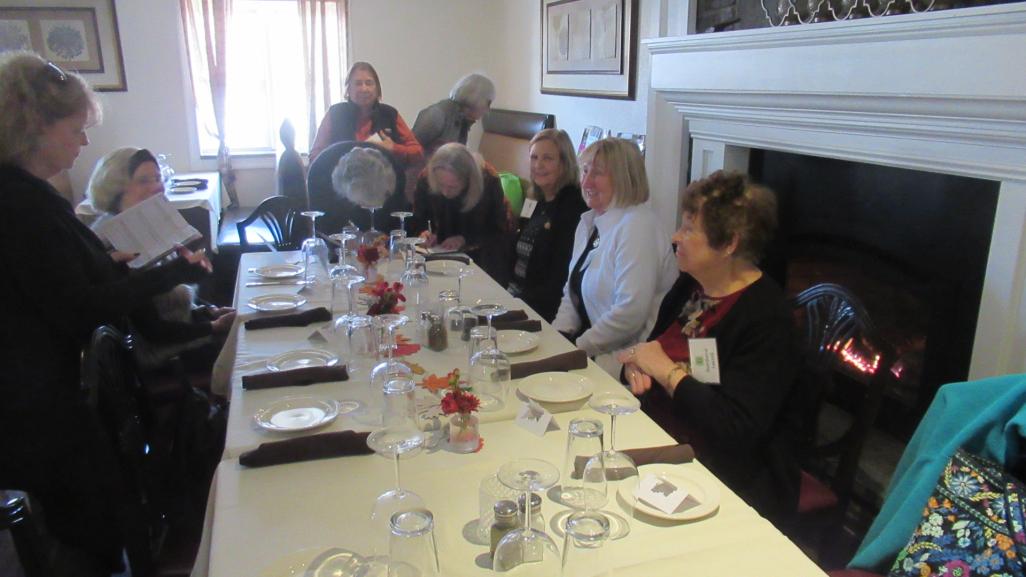 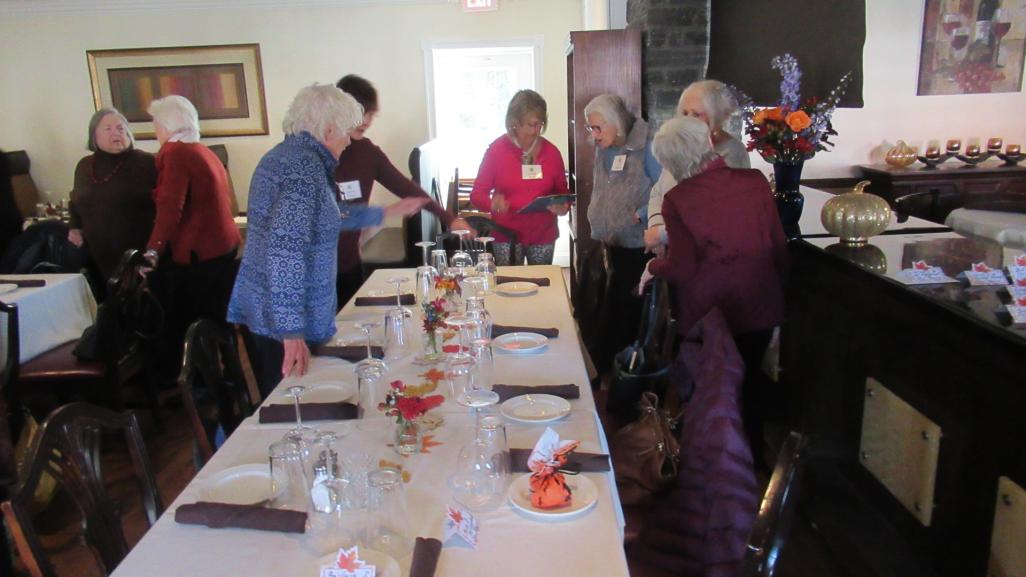 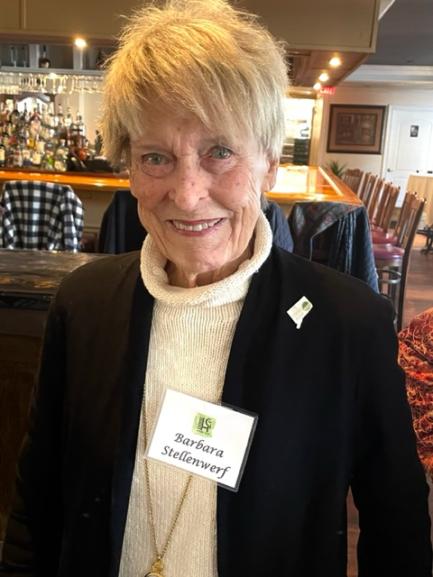 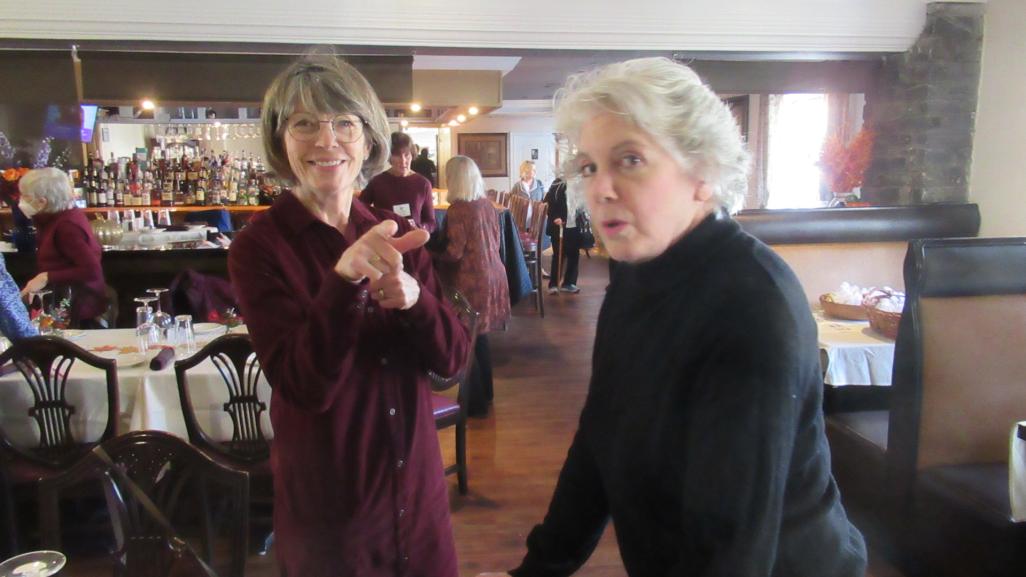 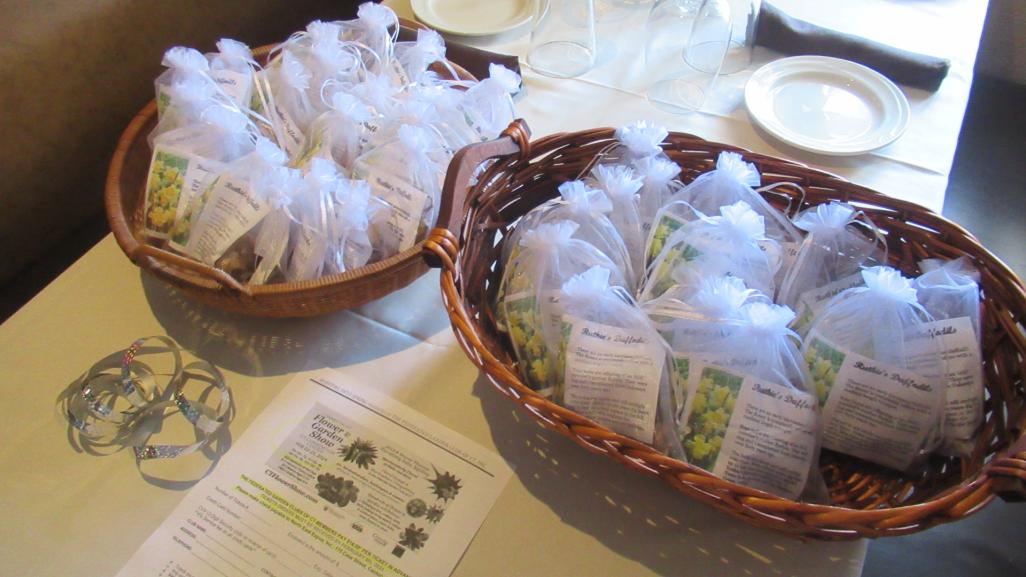 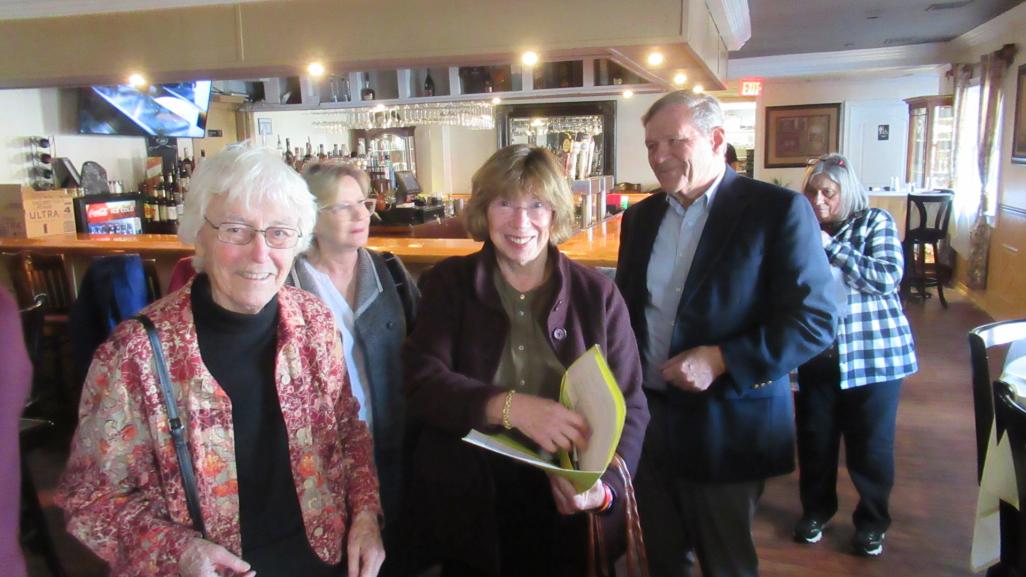 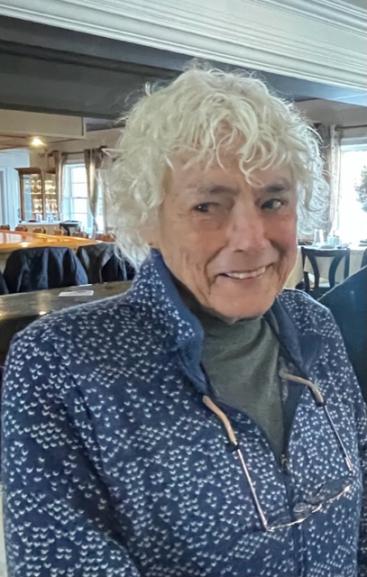 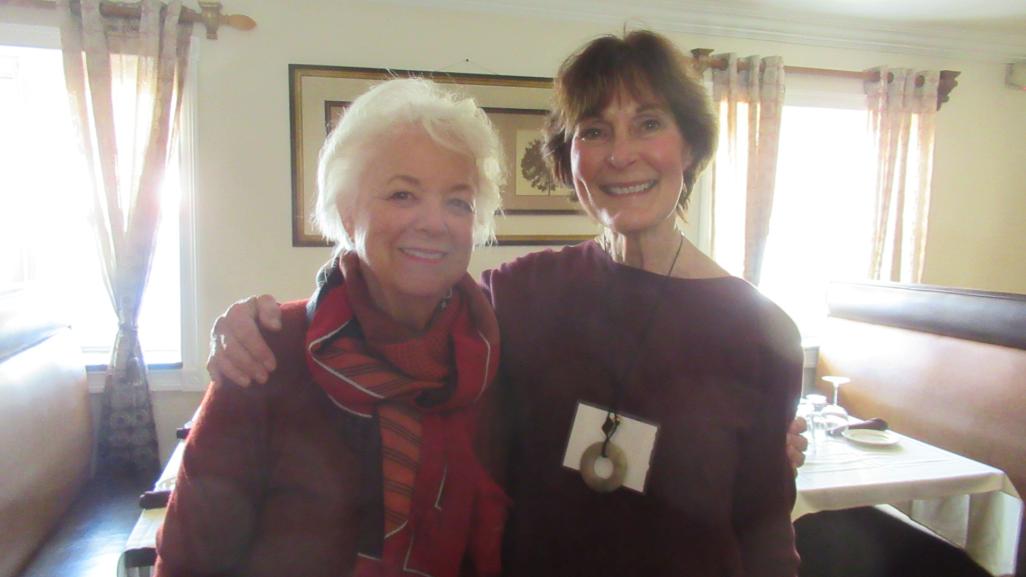 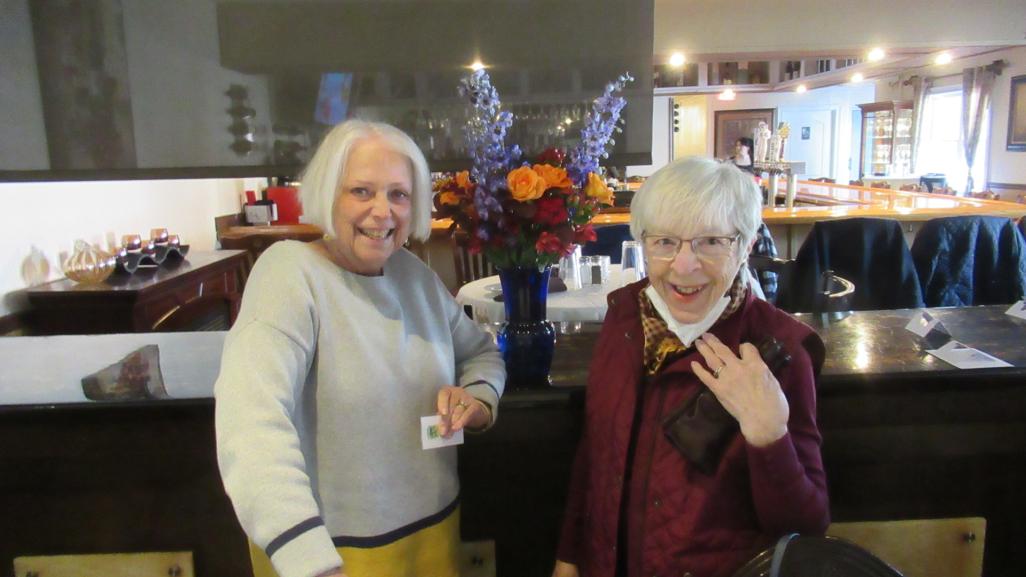 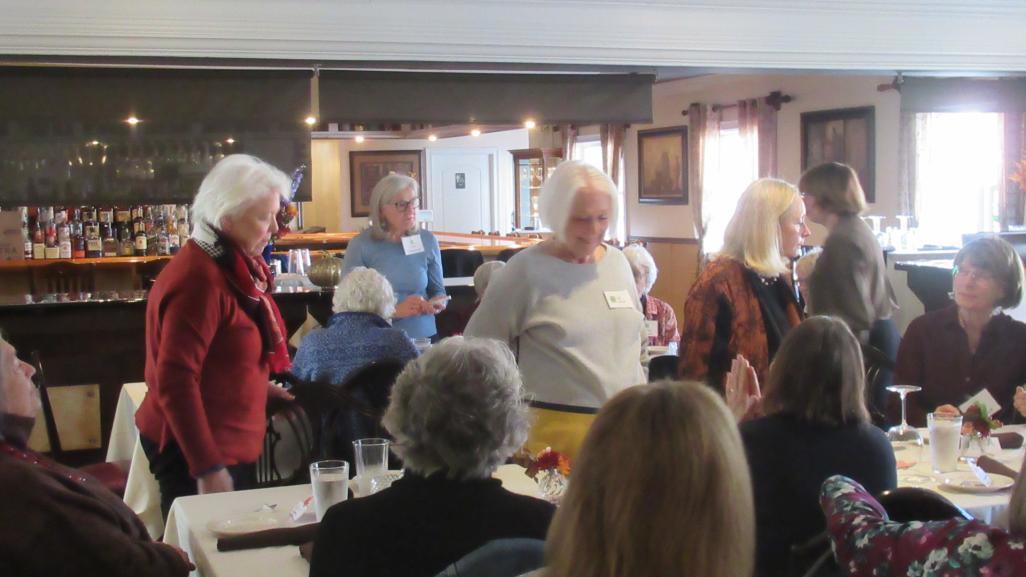 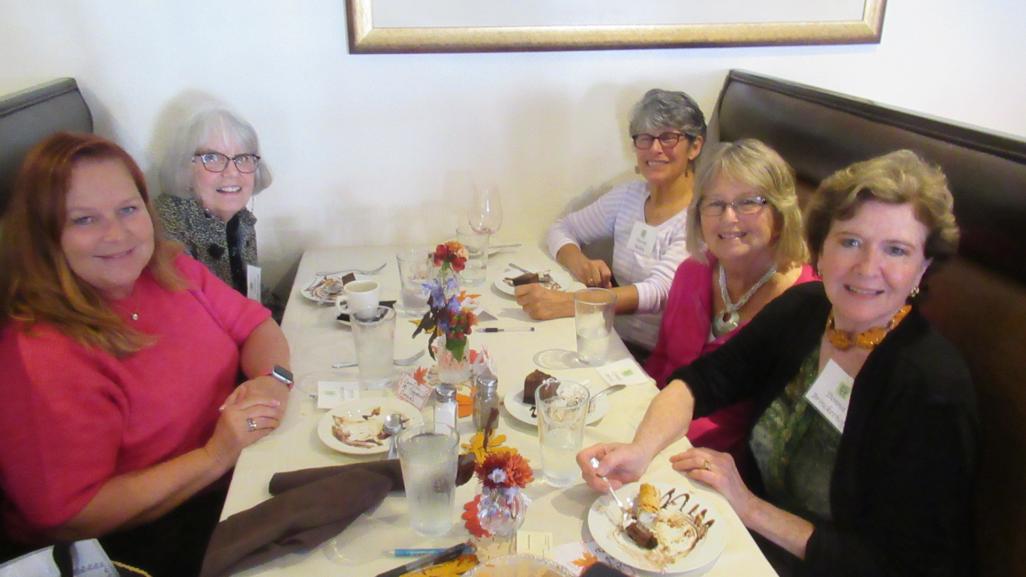 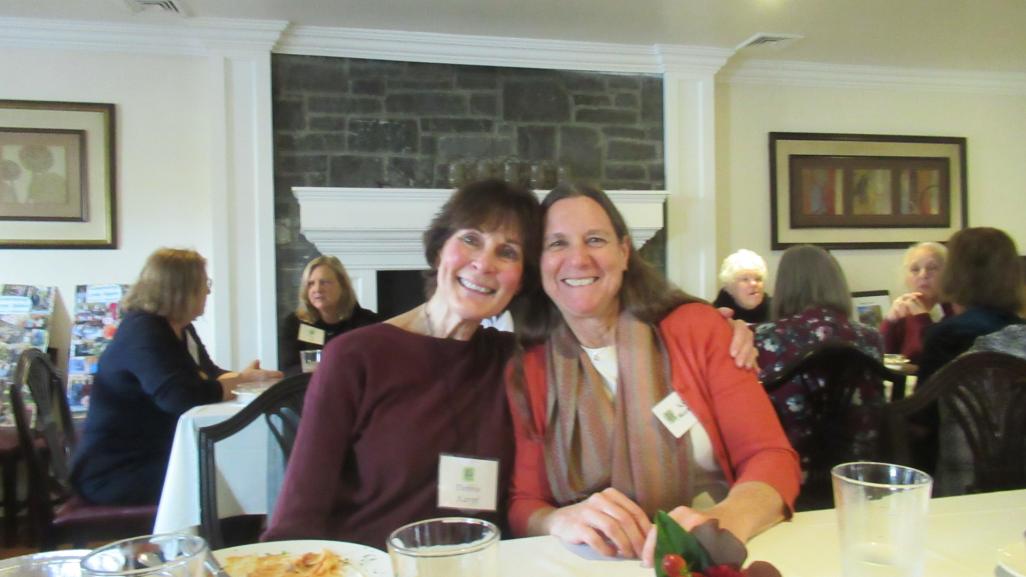 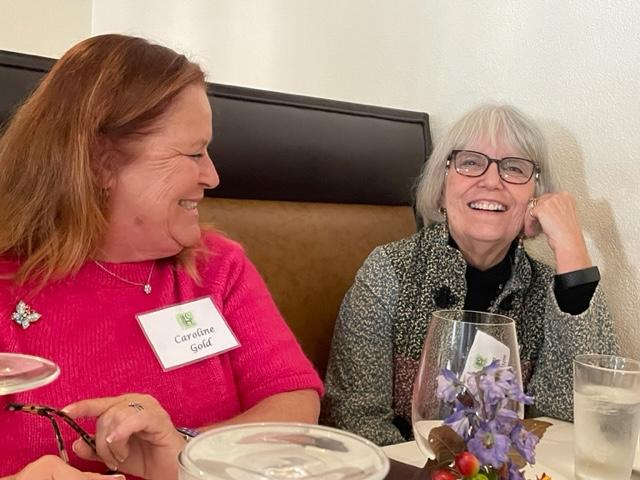 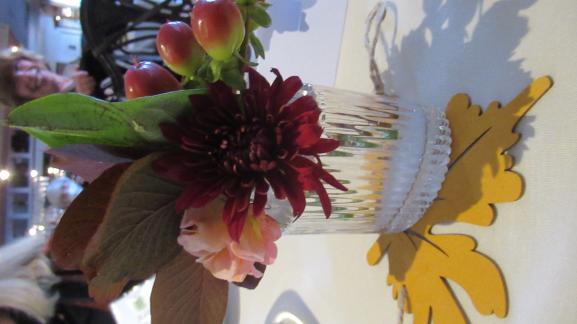 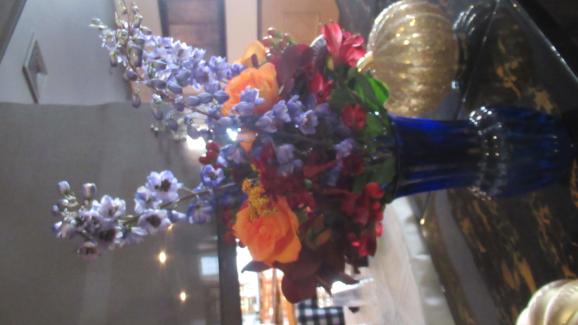 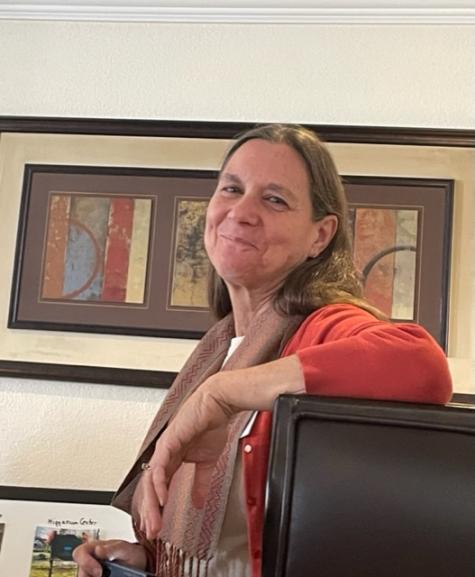 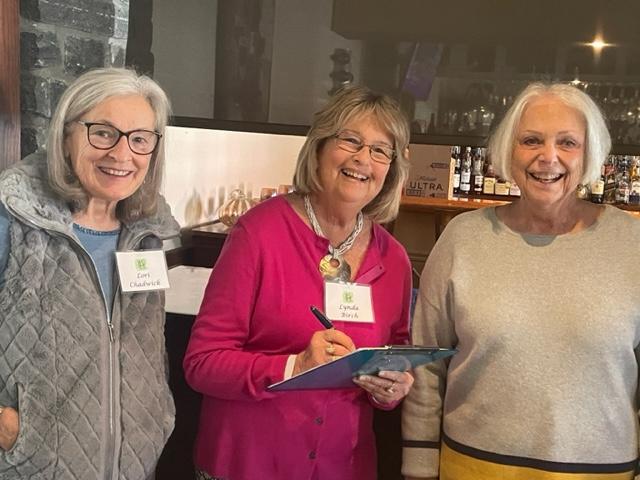 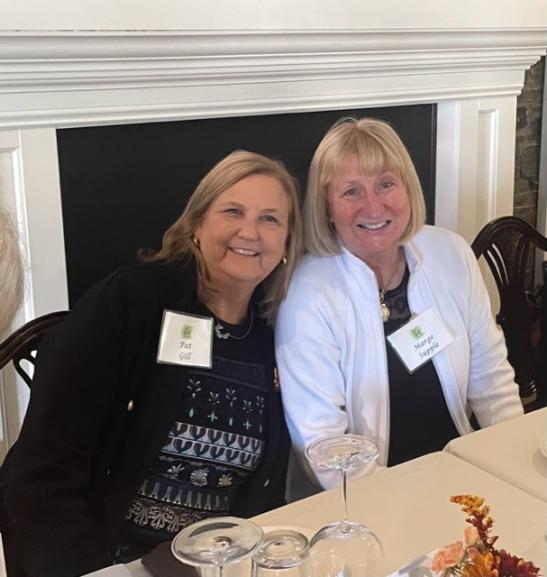 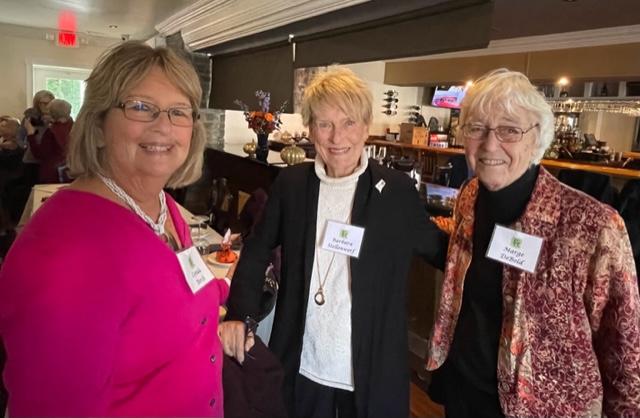 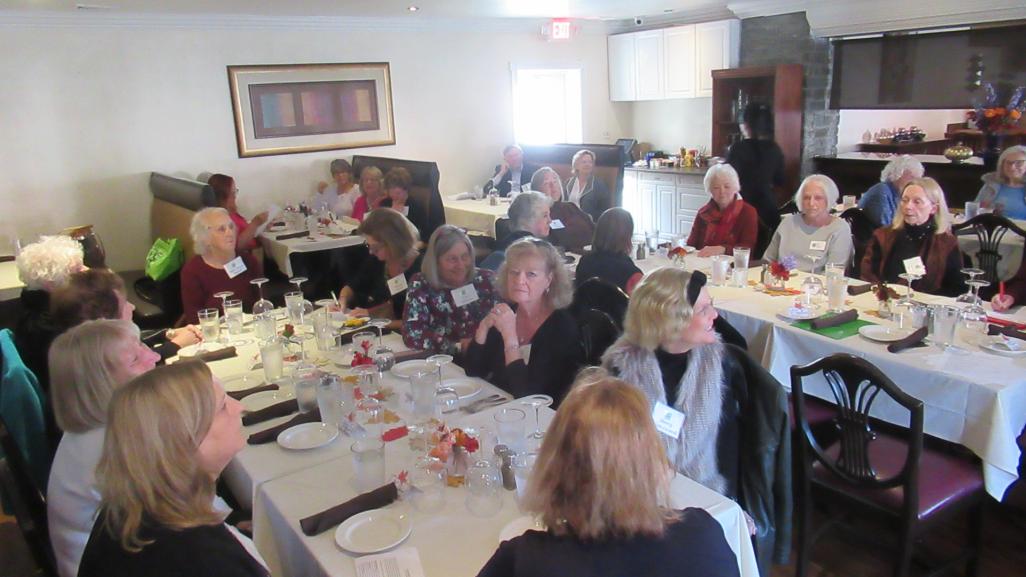 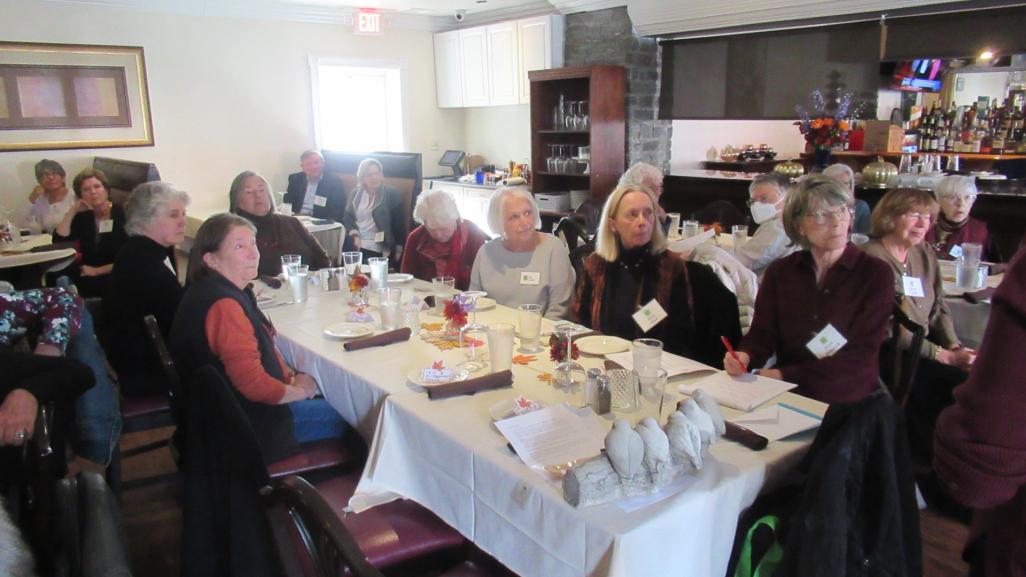 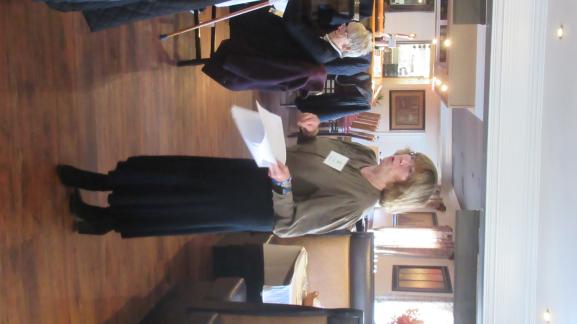 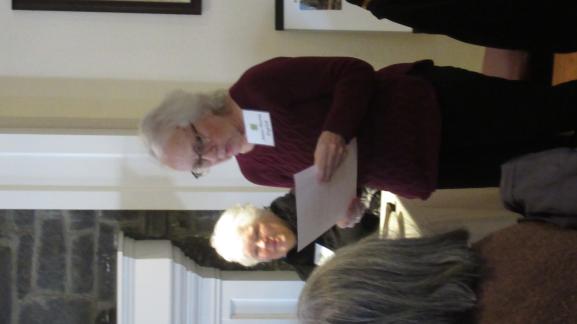 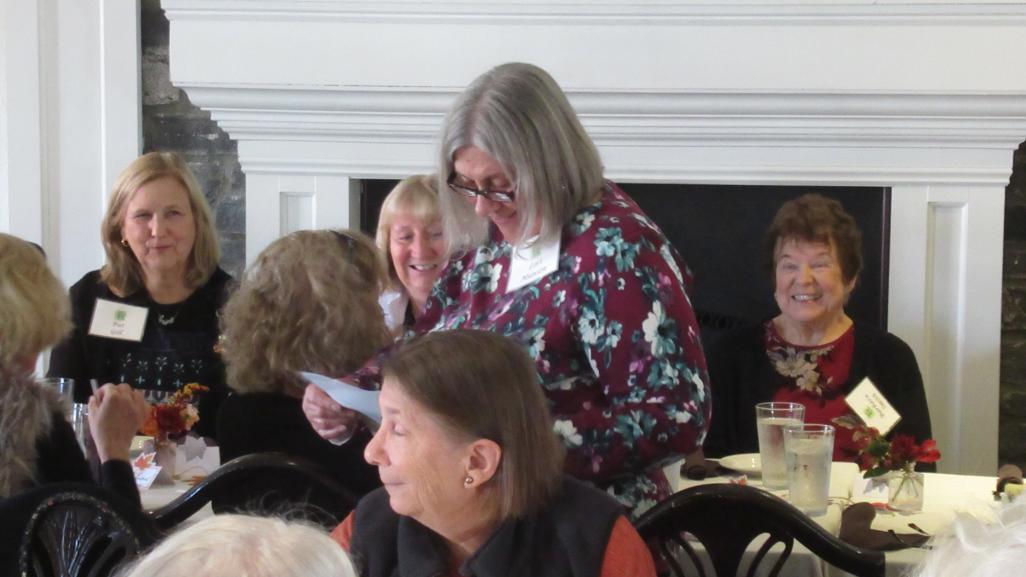 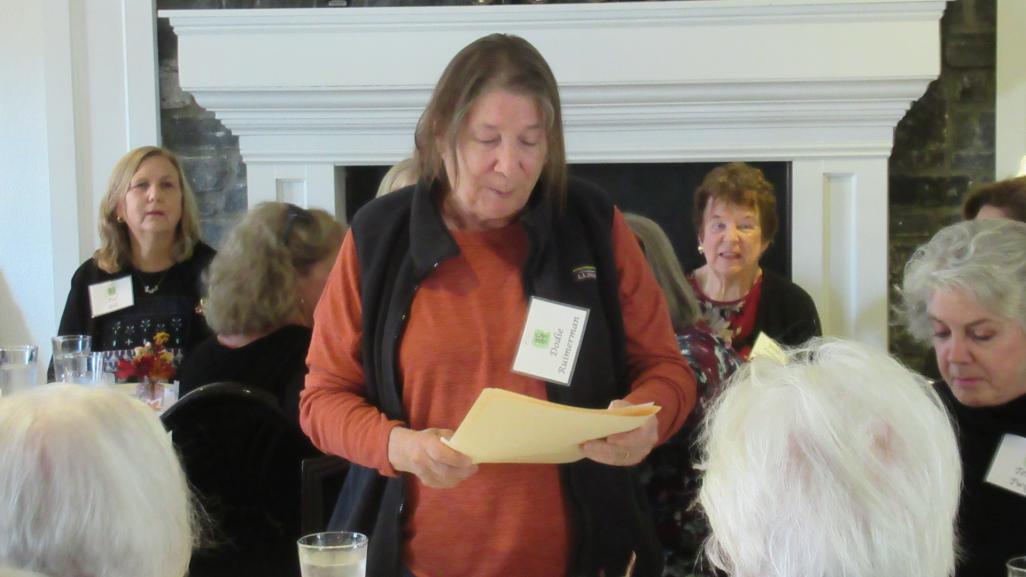 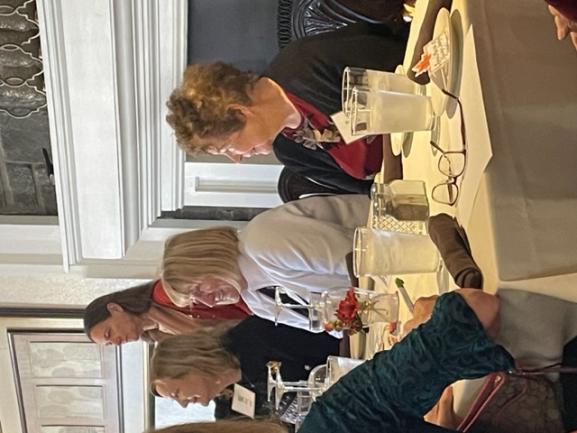 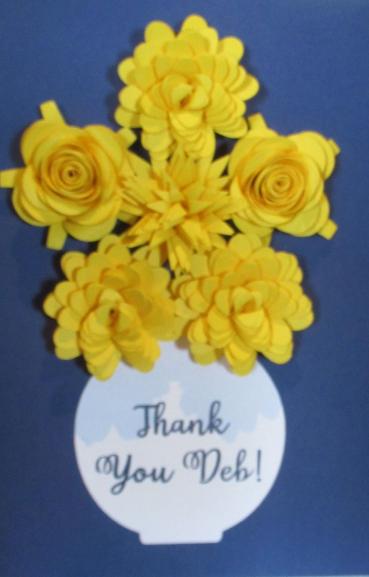 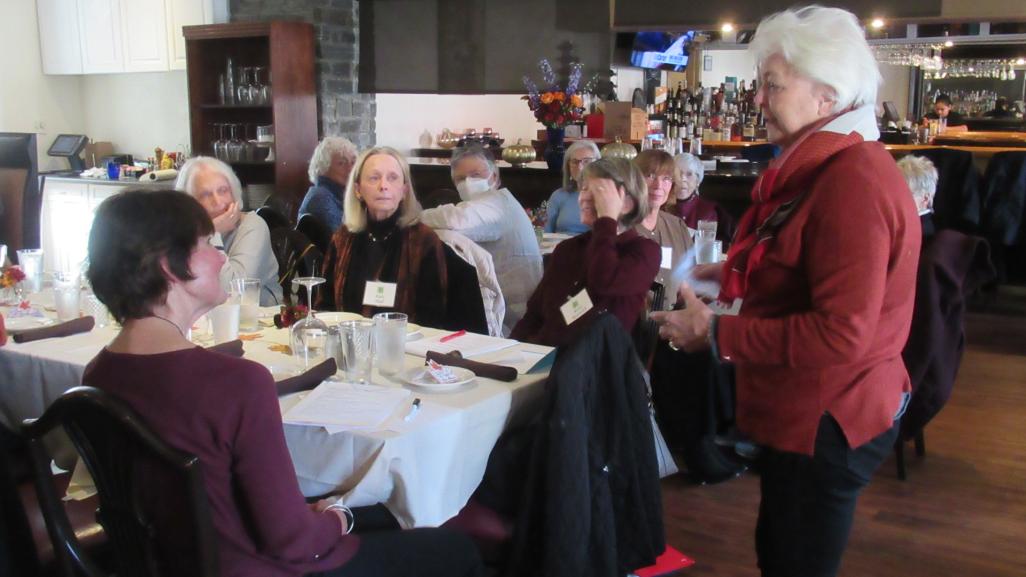 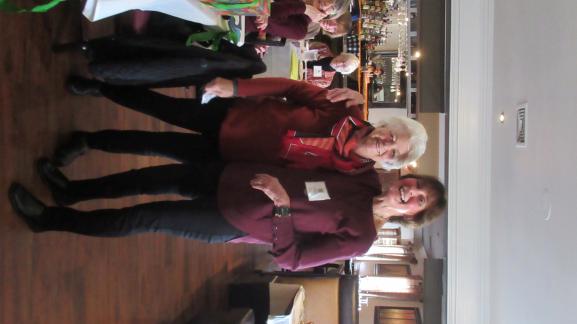 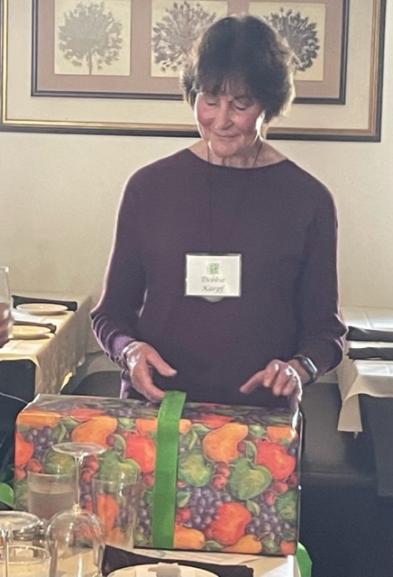 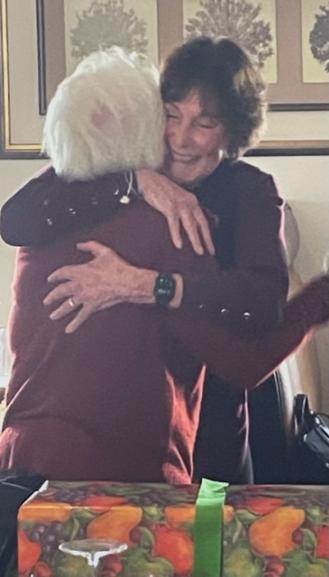 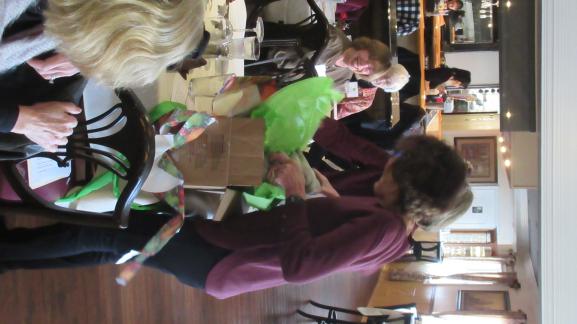 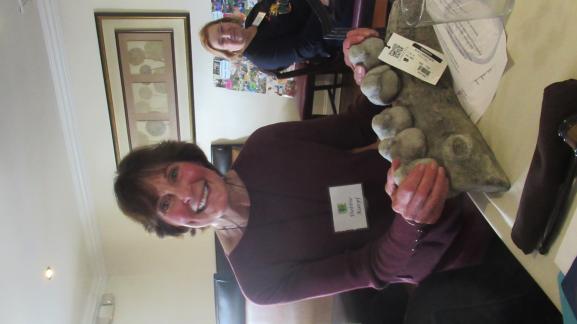 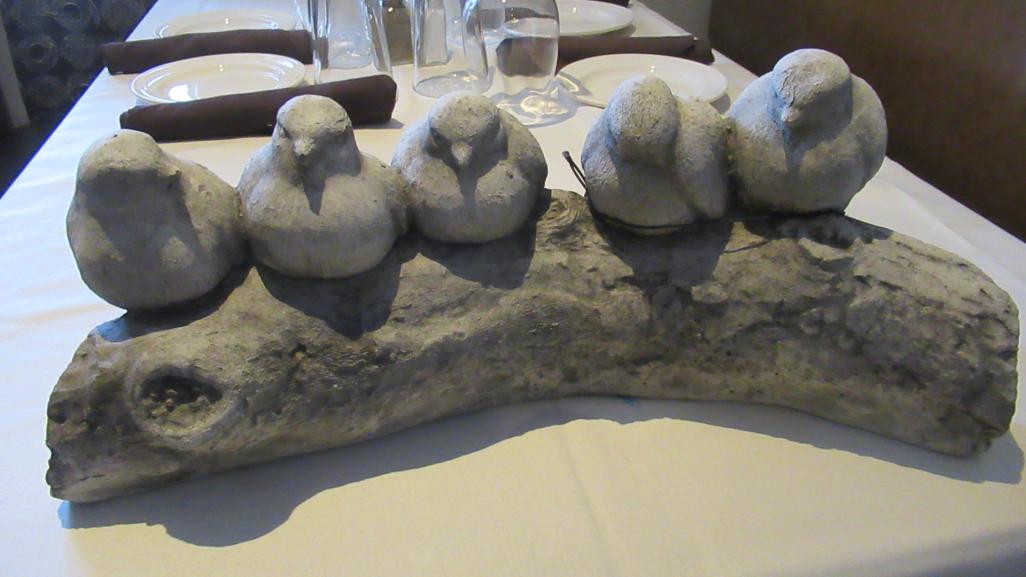 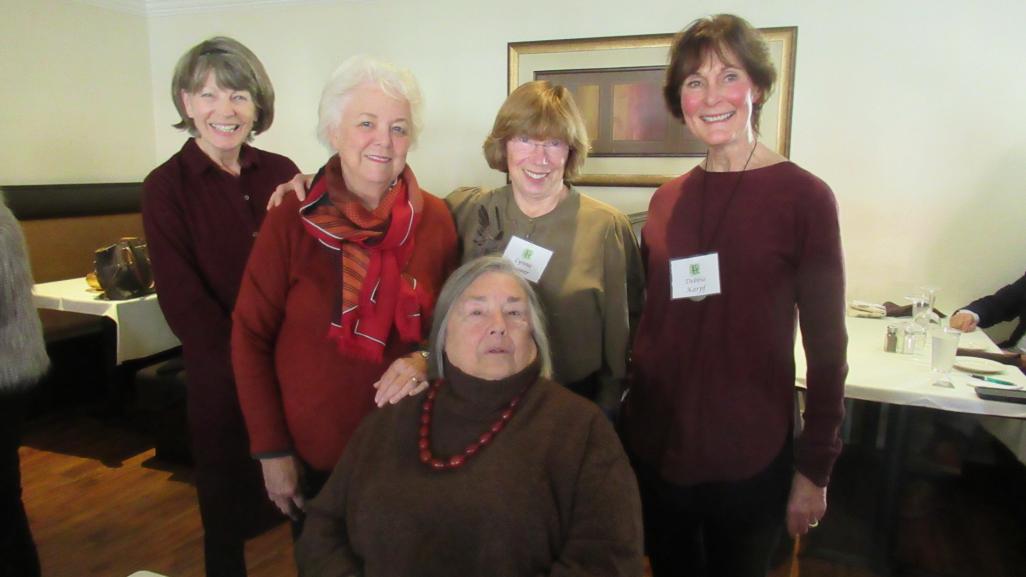 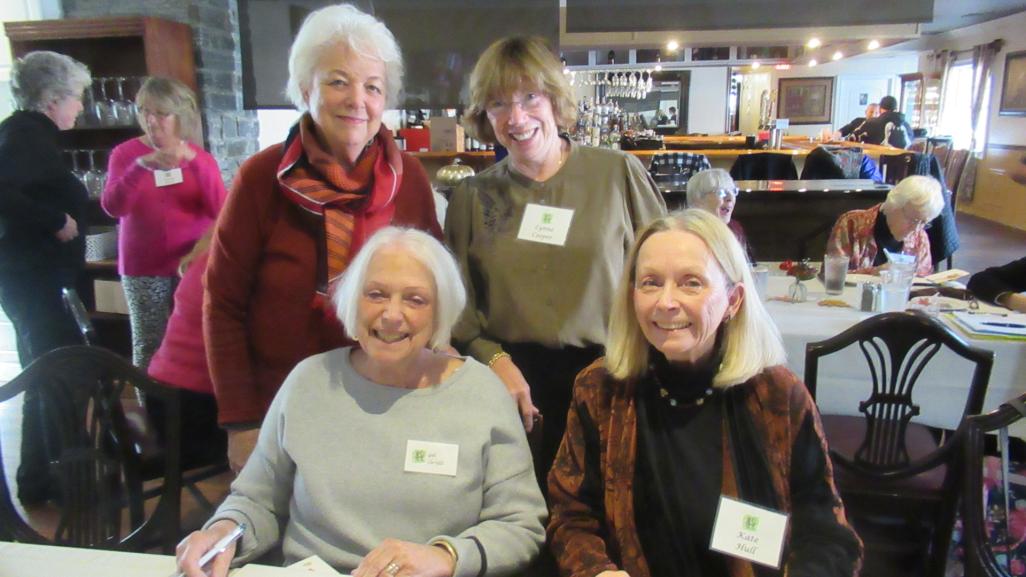 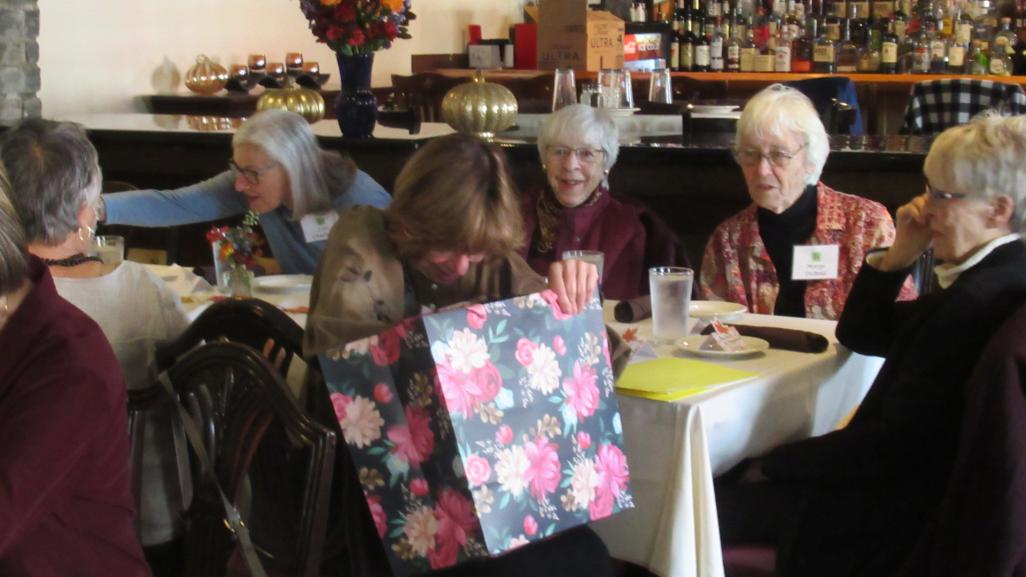 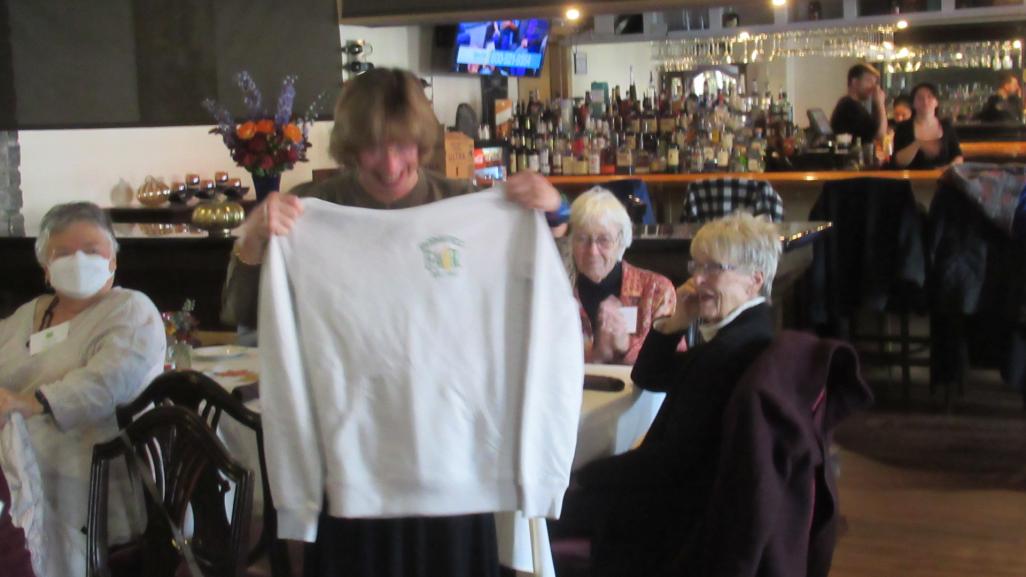 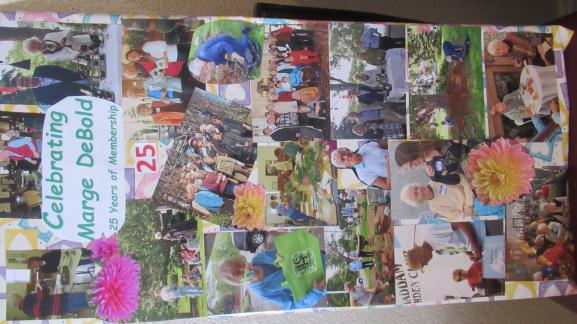 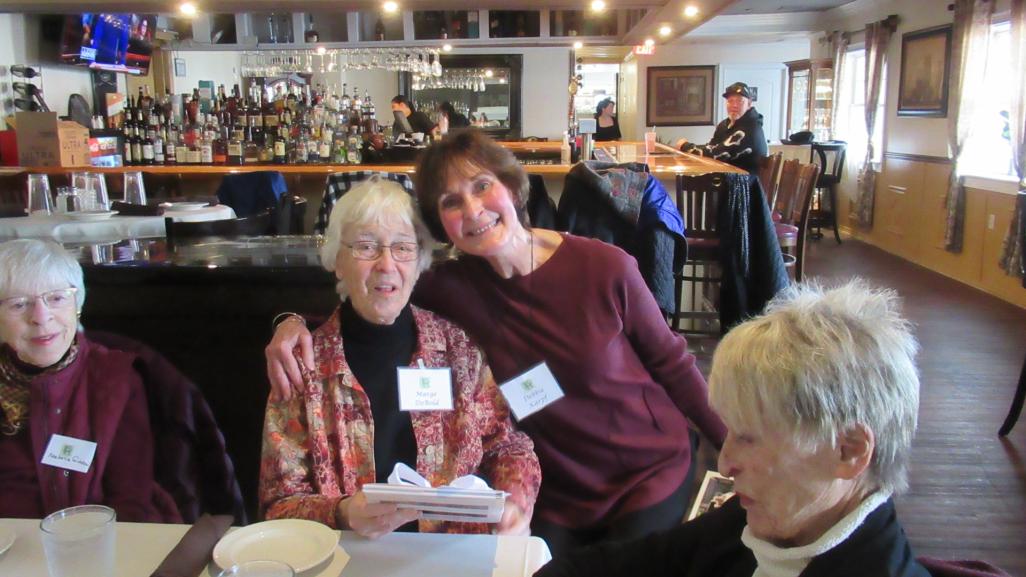 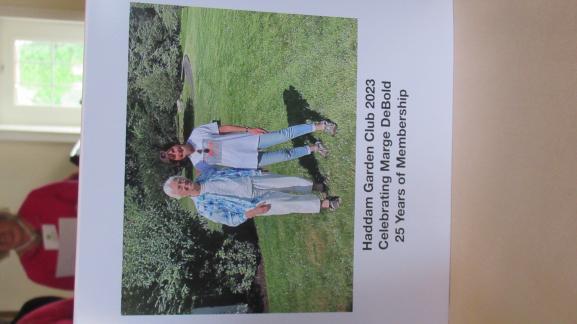 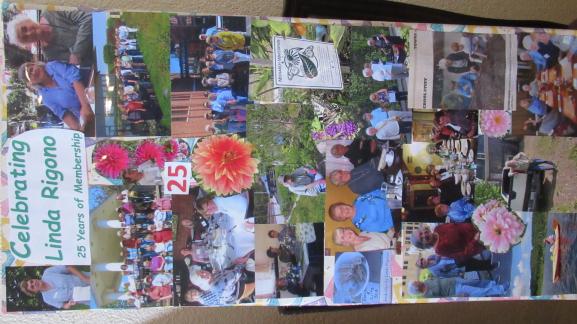 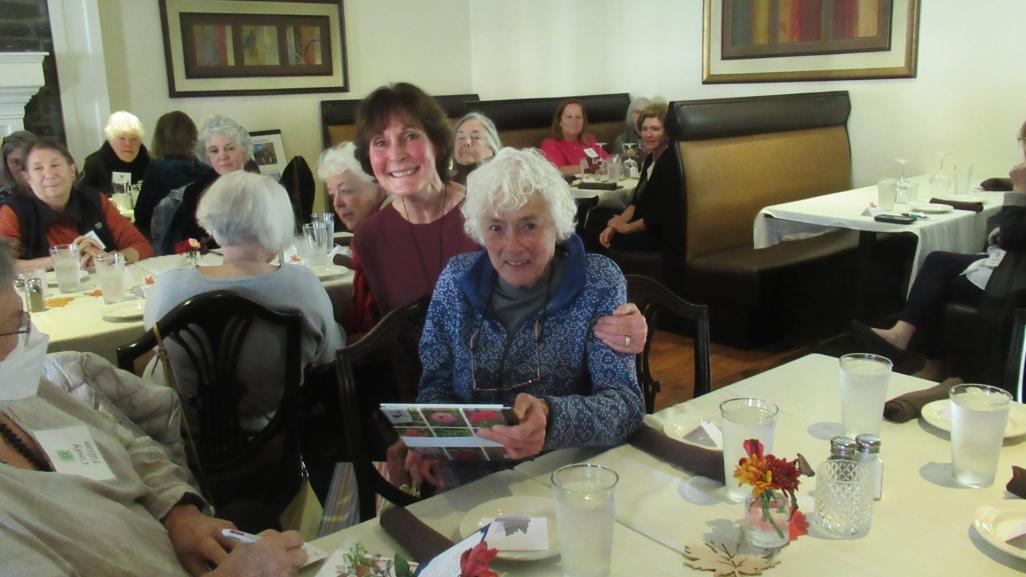 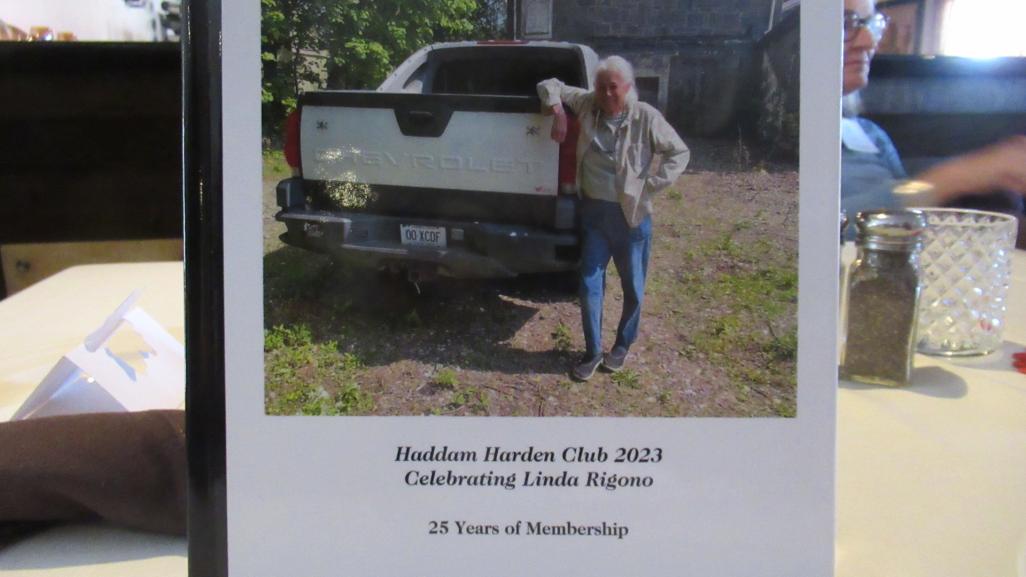 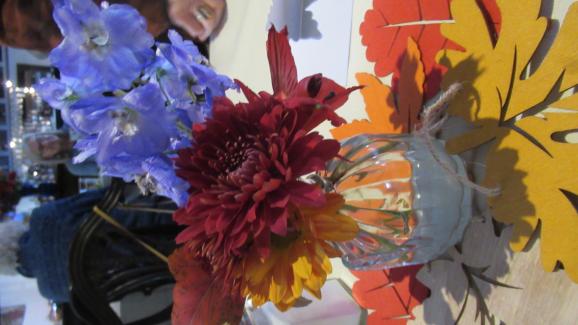 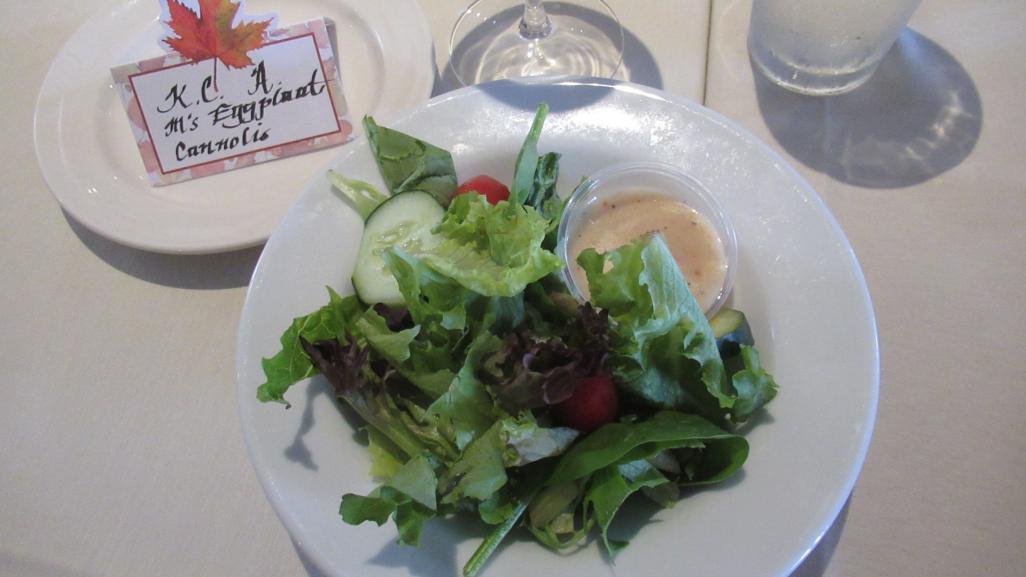 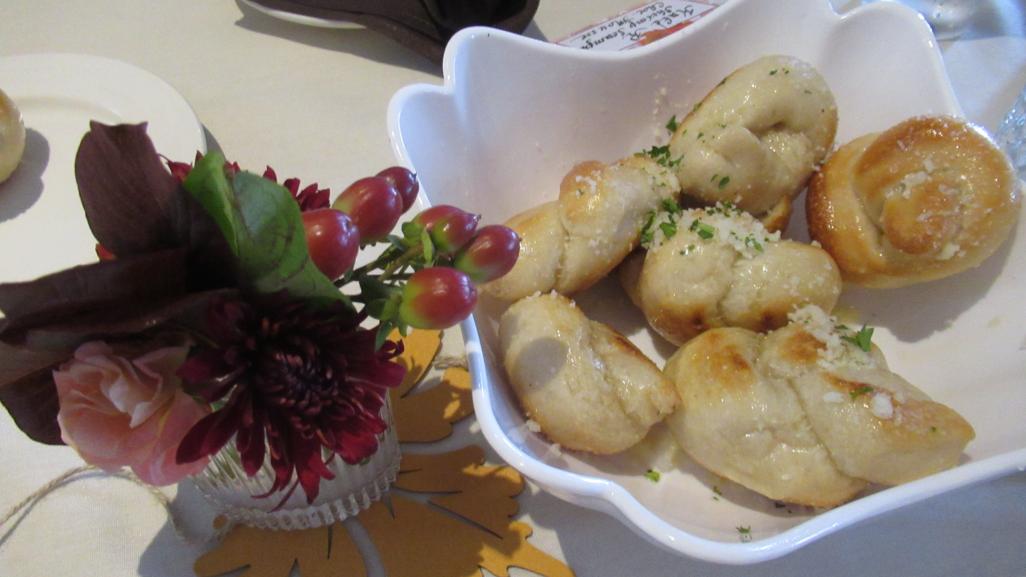 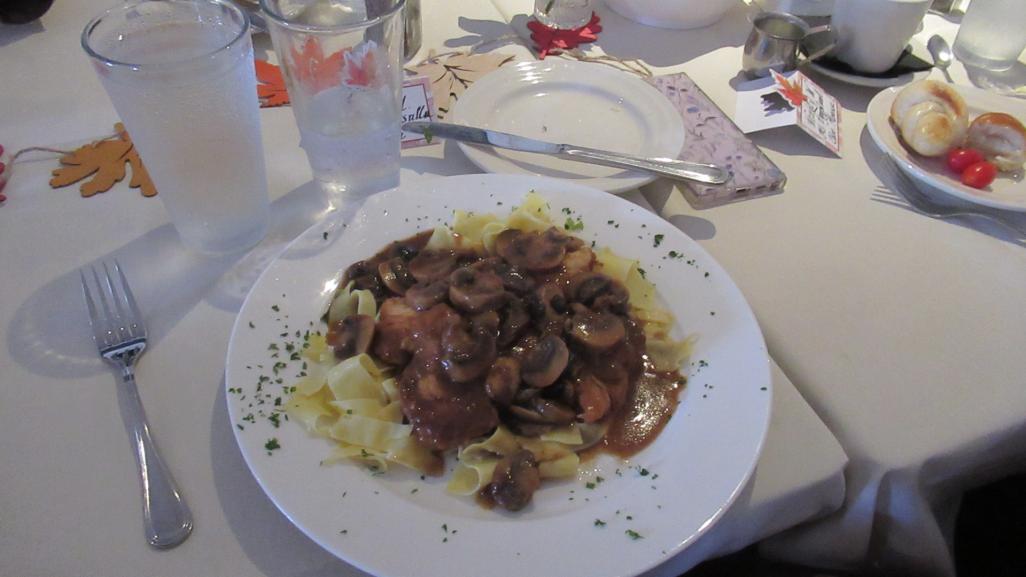 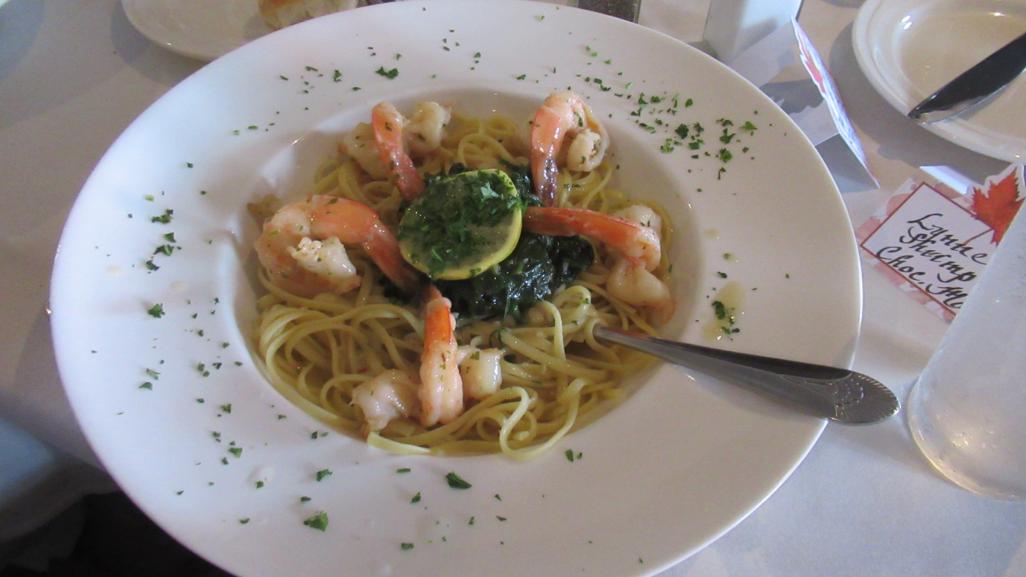 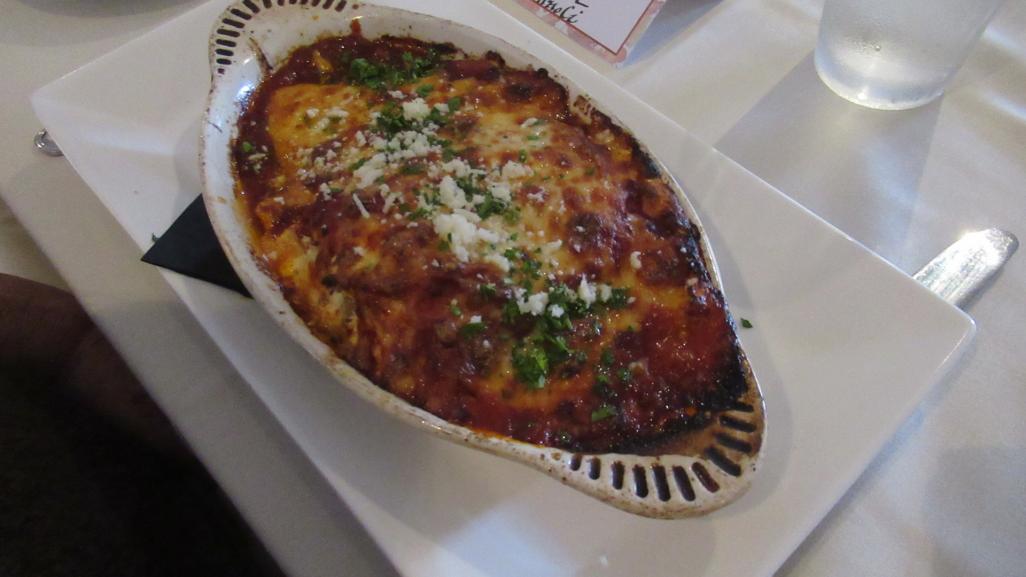 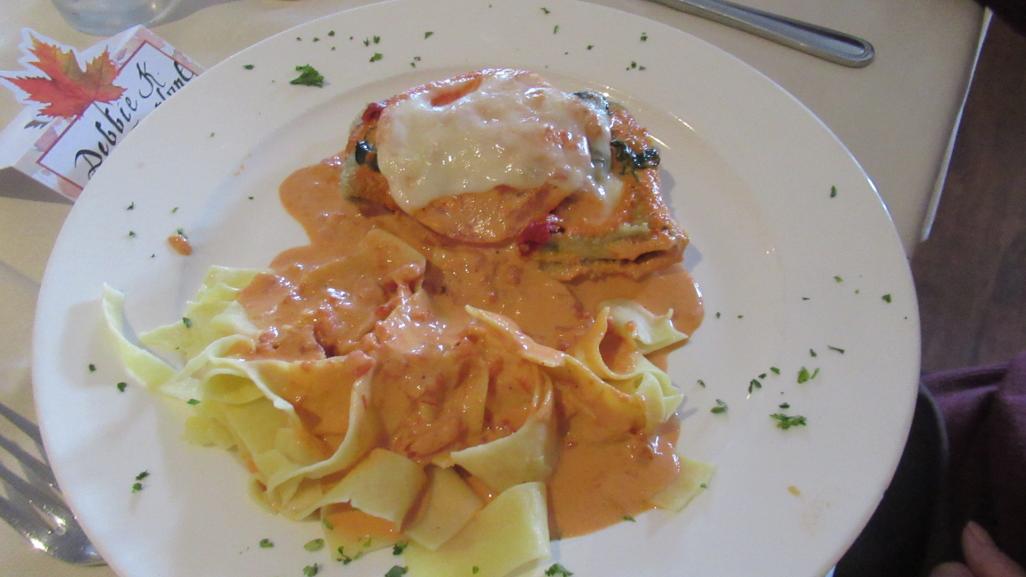 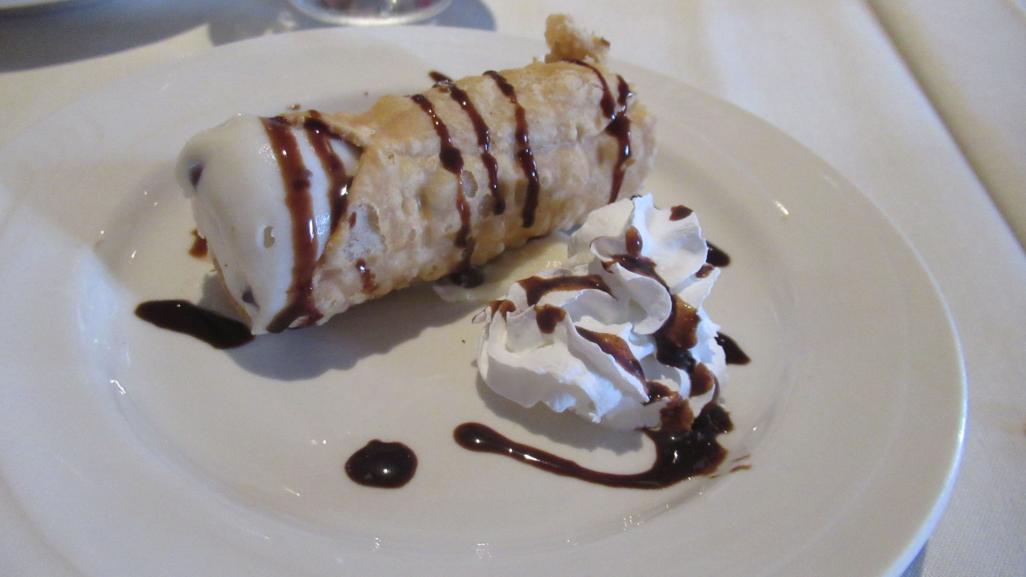 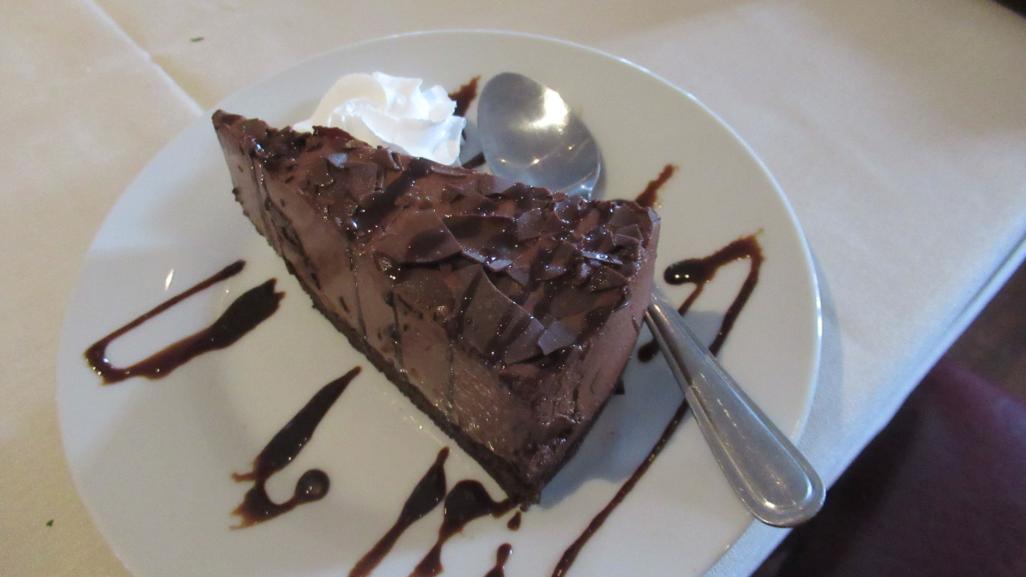 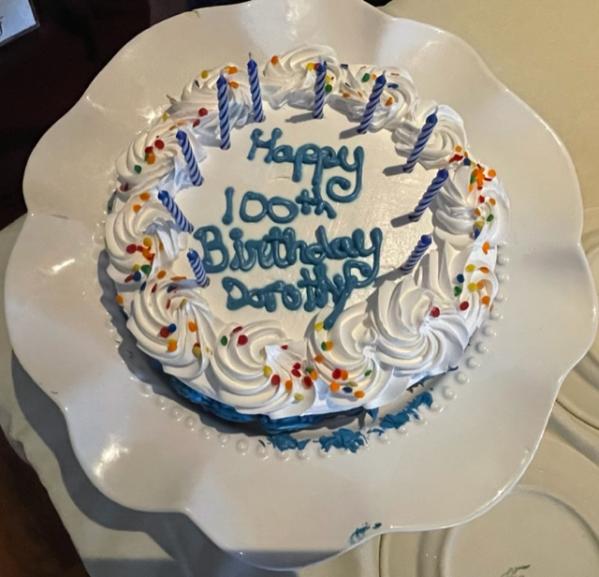 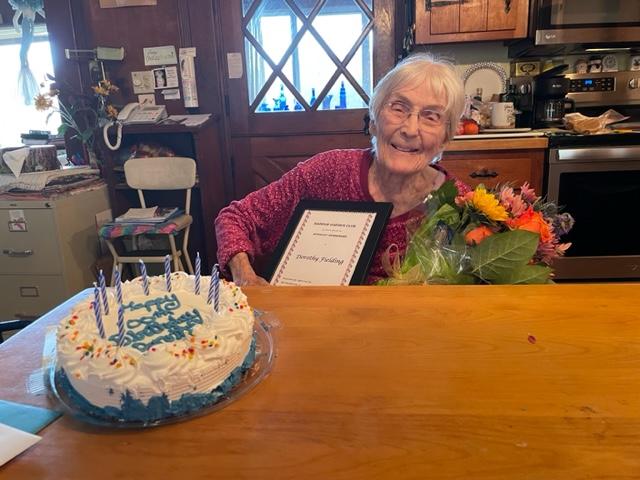